Part 6
All good things come to an end…(Bad ones, too)
1
Subject: Mobile Graphics
All you need to know to get an introduction to the field of mobile graphics:
Scope and definition of “mobile graphics”
Brief overview of current trends in terms of available hardware architectures and research apps built of top of them
Quick overview of development environments
Capture, with focus on data fusion techniques
Rendering, with focus on rendering massive/complex surface and volume models

TUTORIAL NOTES AVAILABLE ATwww.crs4.it/vic/eg2017-tutorial-mobile-graphics
2
Funding
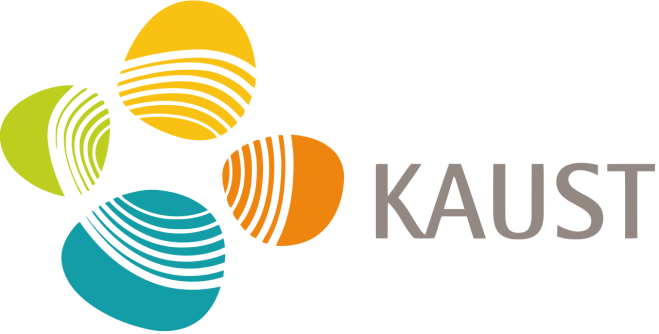 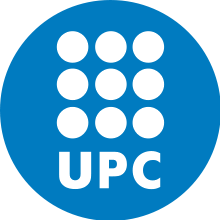 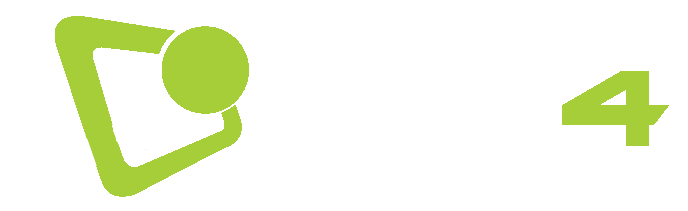 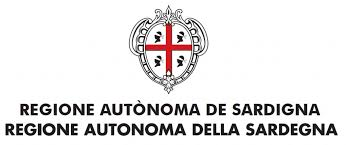 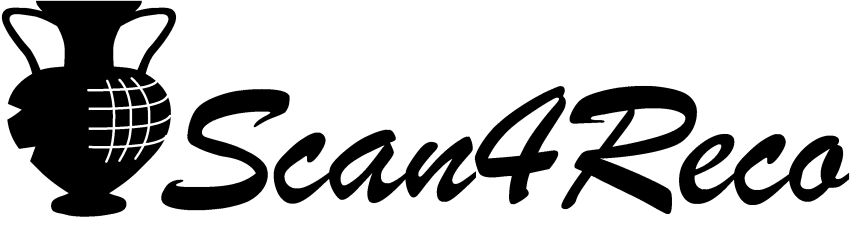 H2020/Reflective7 - Grant 665091
Projects VIGEC / VIDEOLAB
3
Thanks for your attention!
Closing/Q&A
4